Littérature et « Belles-lettres » au XVIIIe siècle
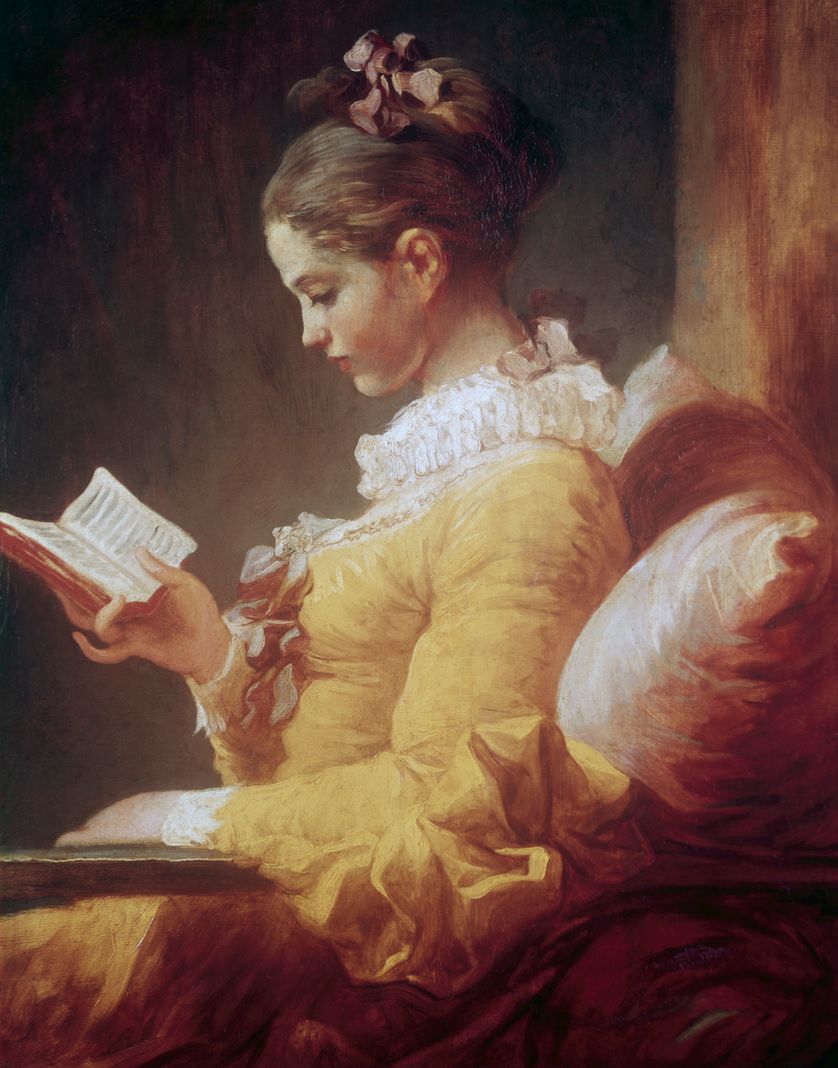 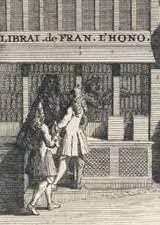 Dans le sillage des Lumières?
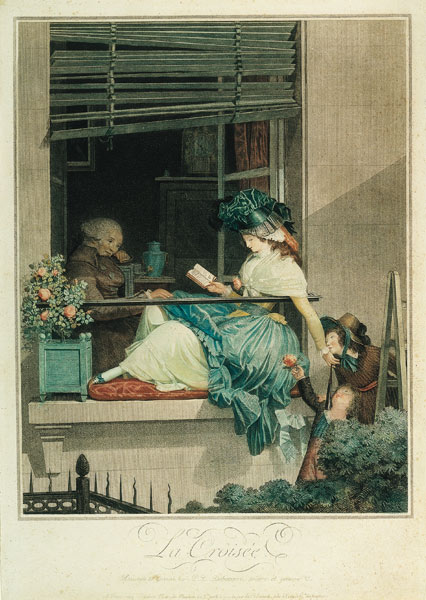 Caractéristiques de l’espace littéraire au XVIIIe siècle
Grands auteurs du siècle
« Cas Beaumarchais » ou le scandale de Figaro
1.1 Un paysage littéraire en mouvement
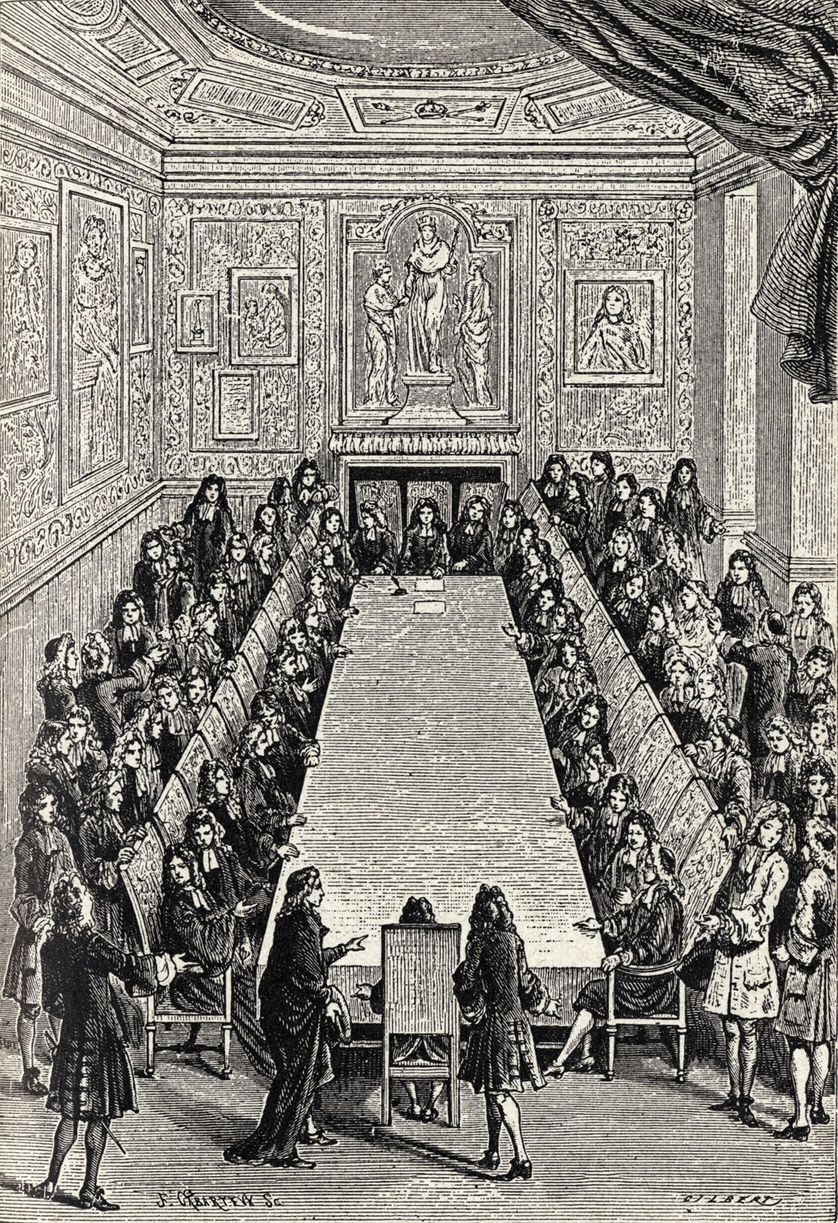 Une littérature « entre deux » (entre le classicisme et le romantisme)
Héritage du classicisme: conservatisme, hiérarchie des genres
Nouvelles formes: essor du roman
Un lien étroit entre la production littéraire et les idées des Lumières
1.2 Littérature et société : la formation d’un espace public
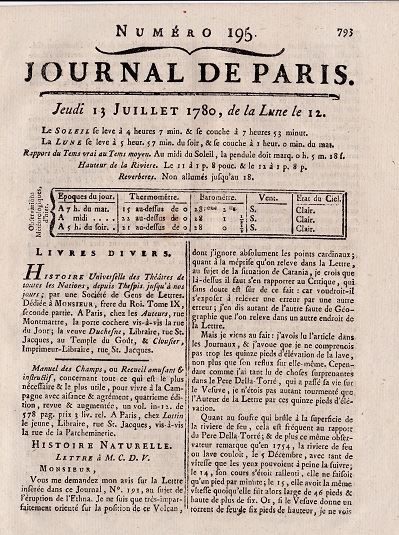 Littérature: partie de l’espace et des pratiques sociales
Nombre de publications plus en plus important
Journaux et périodiques : importance croissante
Développement de l’écriture féminine
1.3 Le théâtre : une liberté nouvelle
Système du privilège: le monopole de la Comédie française 
Importance du public parisien
Tragédie: un genre toujours à la vogue
Nouveaux genres: vaudeville, parodie dramatique
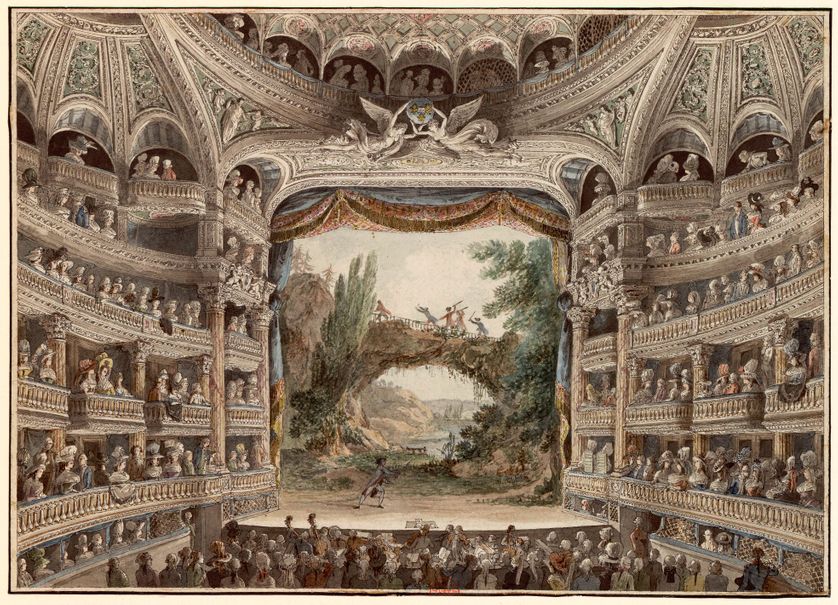 1.4 Le roman, fiction et critique
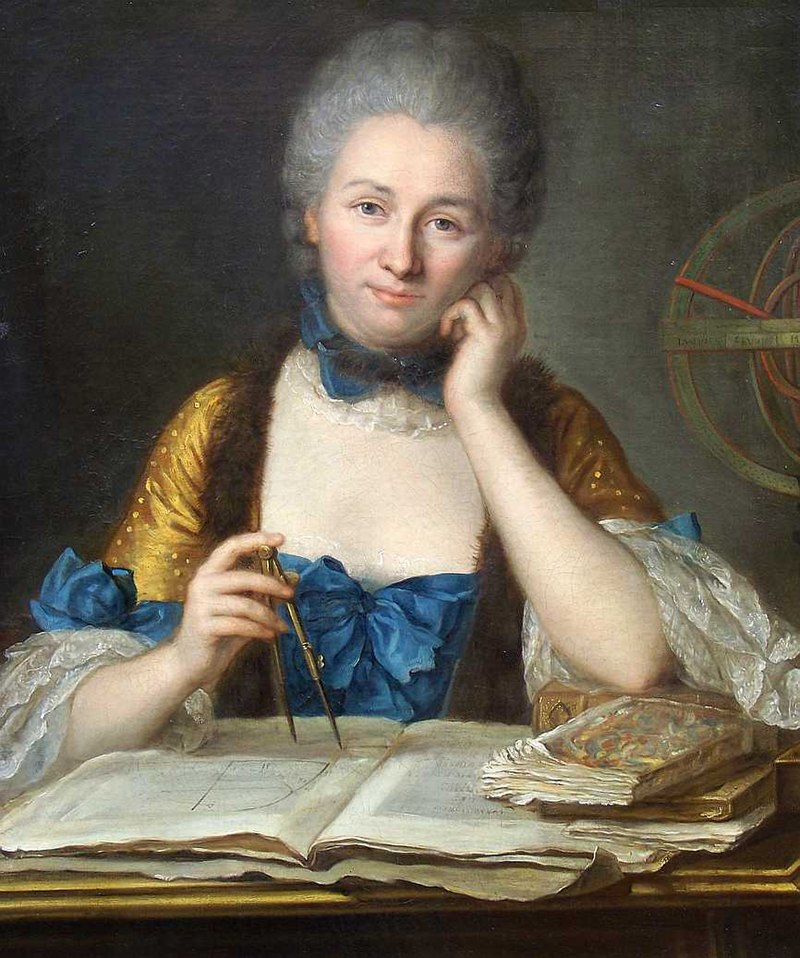 Première grande période du roman
Roman picaresque (Lesage), noir (Prévost), libertin (Laclos)
Contes philosophiques, satiriques, de fées
1.5 Naissance de l’intellectuel
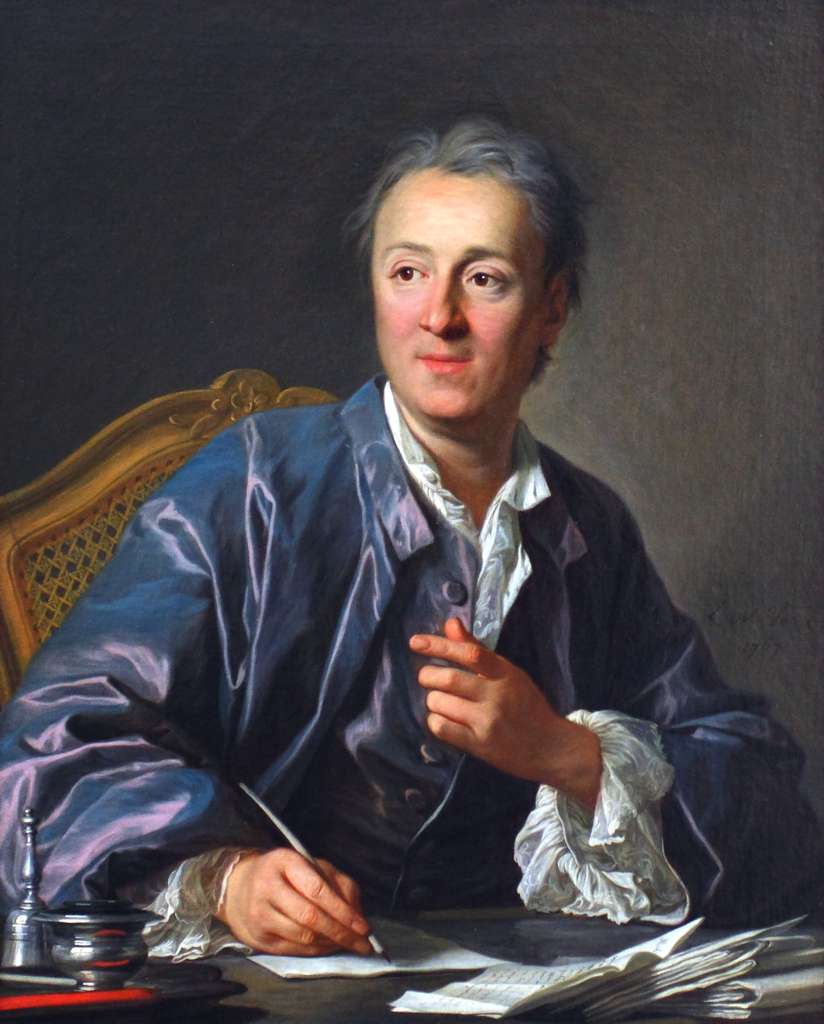 Les Lumières marquent l’ensemble des valeurs et des idées de la période
Intellectuel: un homme public, engagé, actif dans les lettres, un nouveau humaniste
2. Grands auteurs du siècle
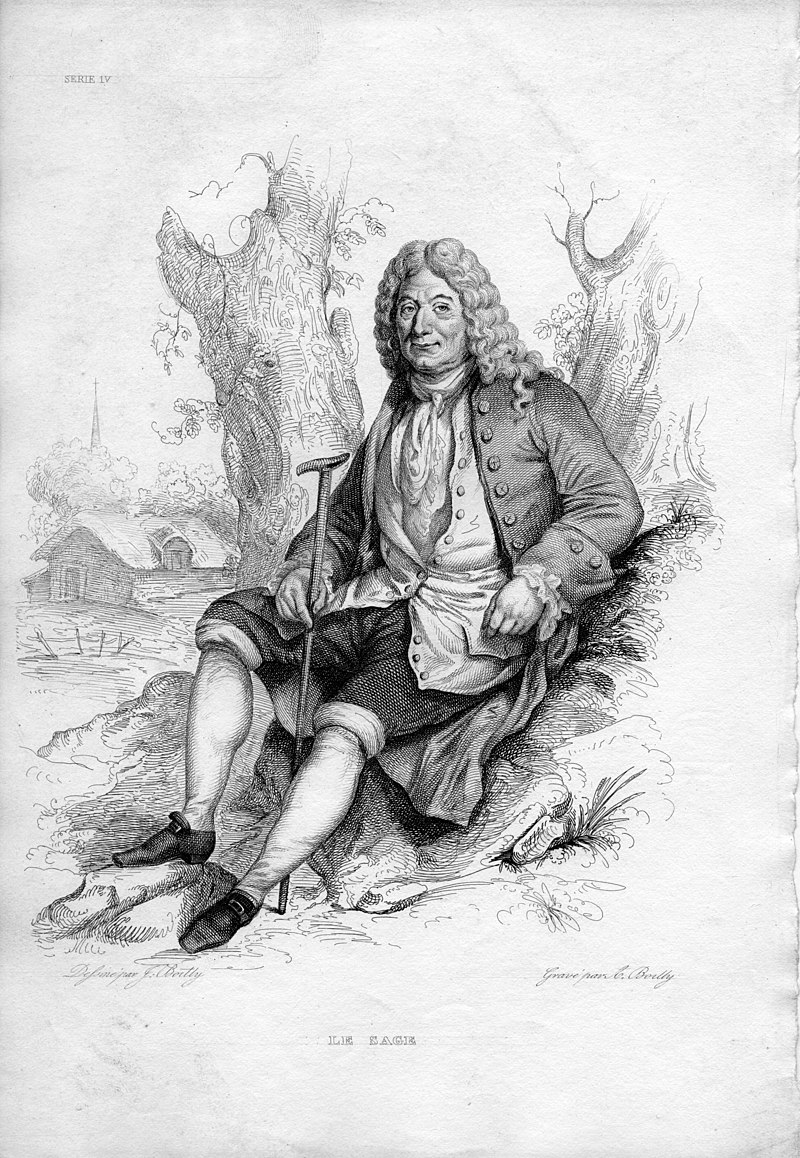 Alain-René Lesage (1668-1747)
Histoire de Gil Blas de Santilene
Diable boiteux
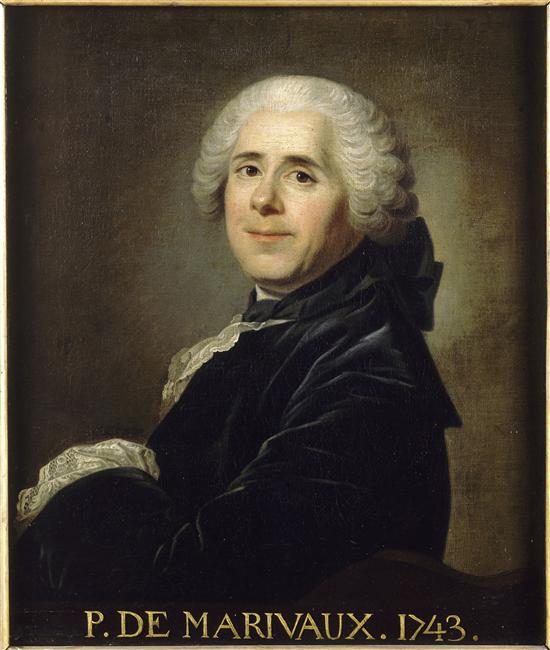 Pierre de Marivaux (1688-1763)
Vie de Marianne 
Le Jeu de l’amour  et du hasard
Antoine-François Prévost, dit Abbé Prévost (1697-1763)
Mémoires et aventures d’un homme de qualité: 6e tome - Histoire du chevalier des Grieux et de Manon Lescaut
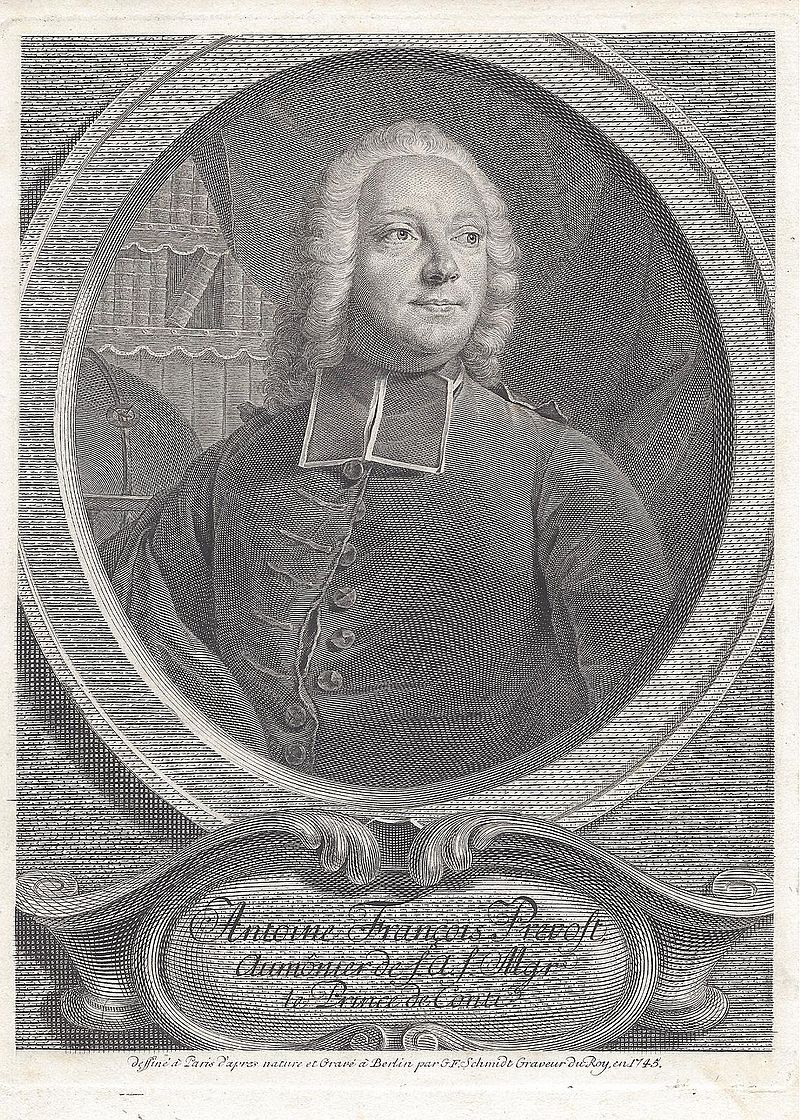 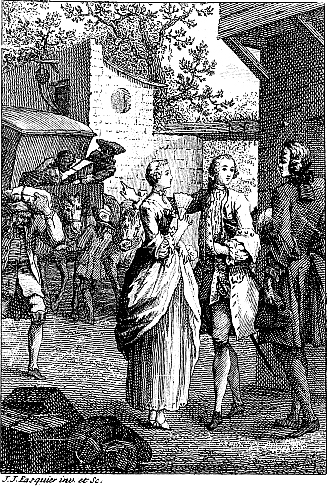 Pierre Choderlos de Laclos (1741-1803)
Les Liaisons dangereuses
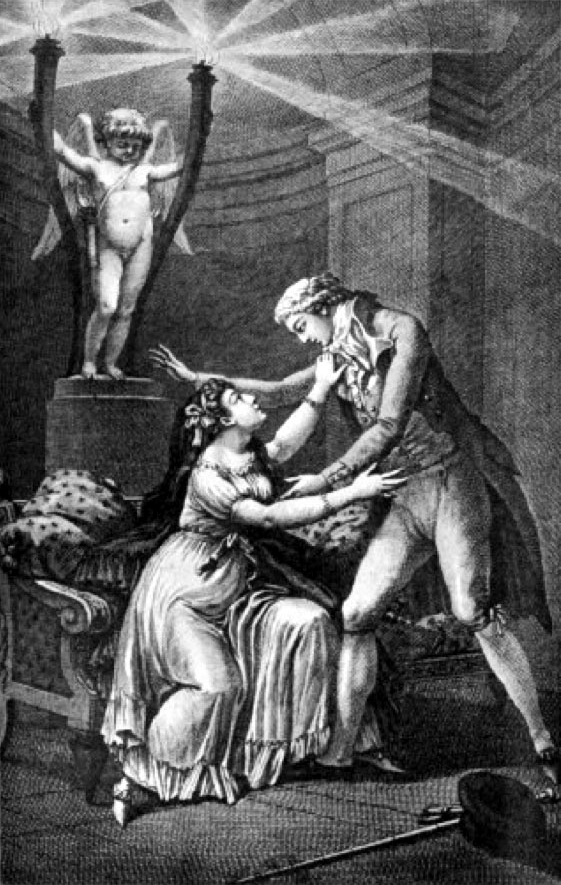 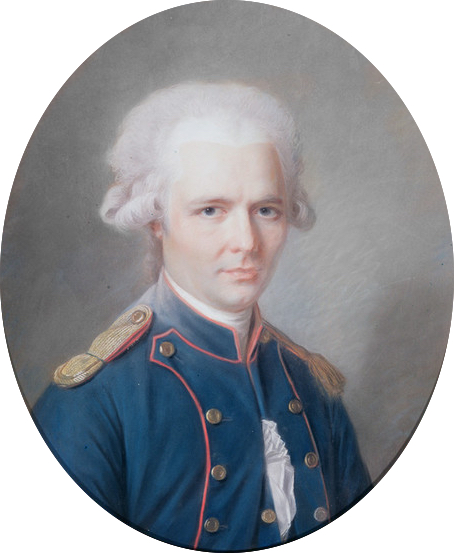 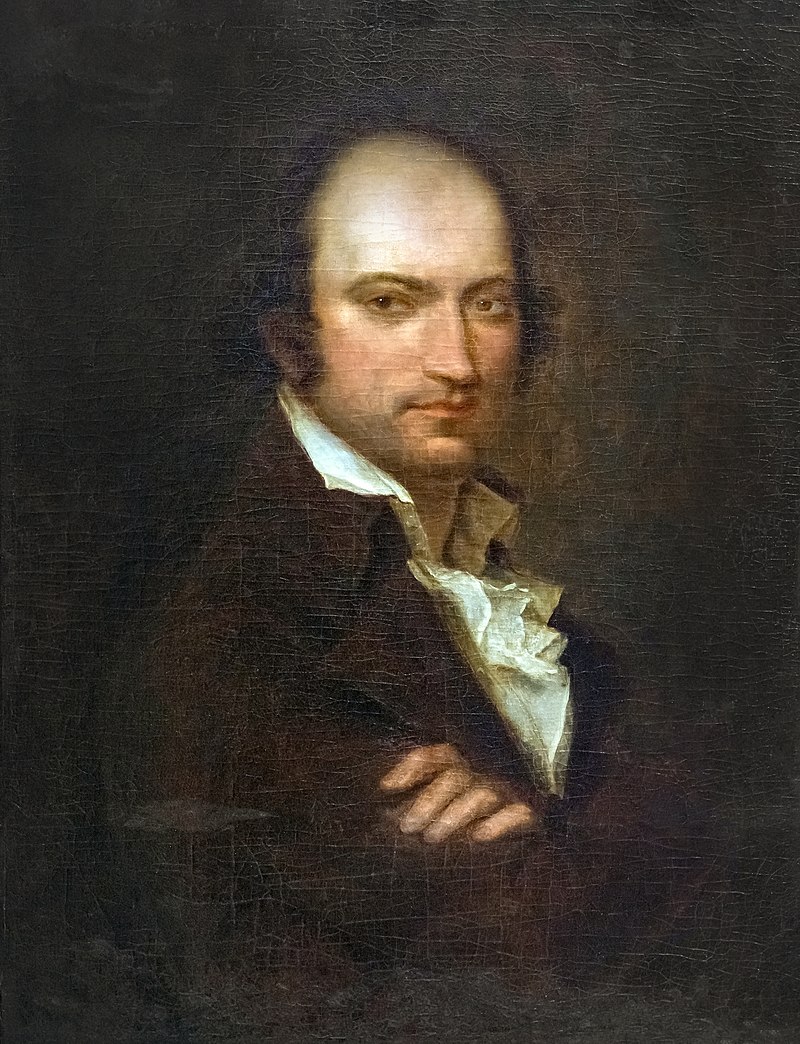 André Chénier (1762-1794)
Jeu de Paume, Iambes, Jeune captive
3. « Cas Beaumarchais » ou le scandale de Figaro
Pierre-Augustin Caron de Beaumarchais (1732-1799)
Trilogie de Figaro
Le Barbier de Séville (1775)
Le Mariage de Figaro (1784)
La Mère coupable (1792)
Interdiction du Mariage par la censure et imposition de l’opinion public
Critique sociale: théâtre comme une tribune publique
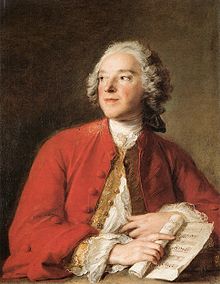 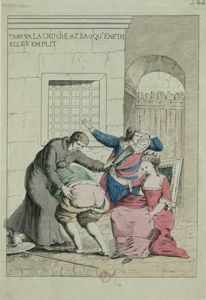 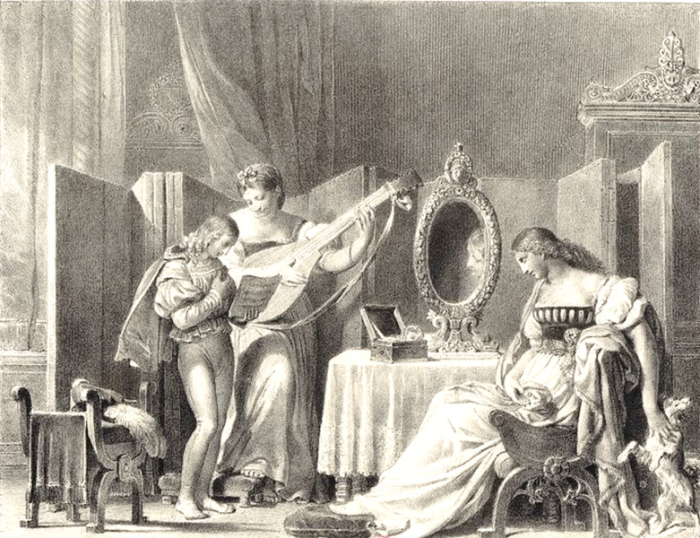